10-1 How does the state of Israel come to be?10-2 How is Israel perceived in the Muslim world?
Five Major Religions
Christianity: 1.9 billion people
Islam: 1.1 billion
Hinduism: 800 million
Buddhism: 325 million
Judaism: 13 million
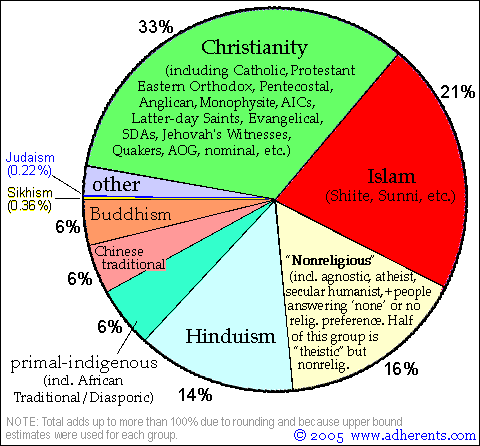 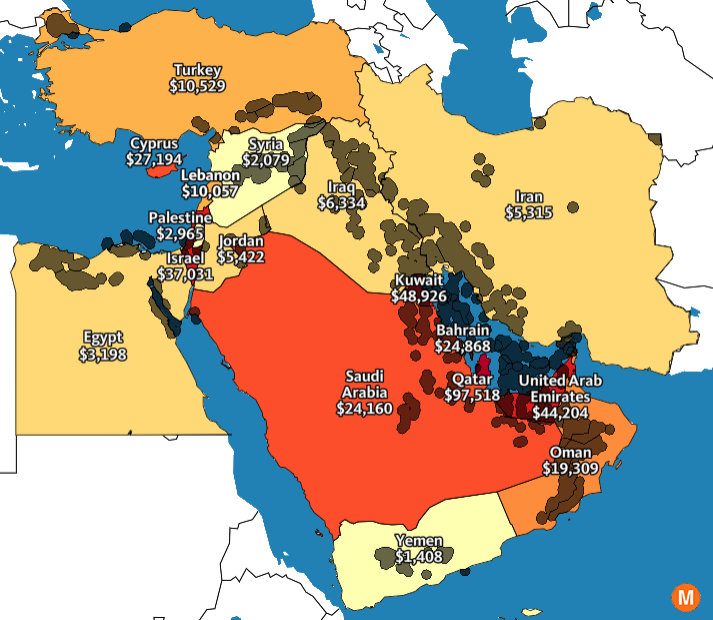 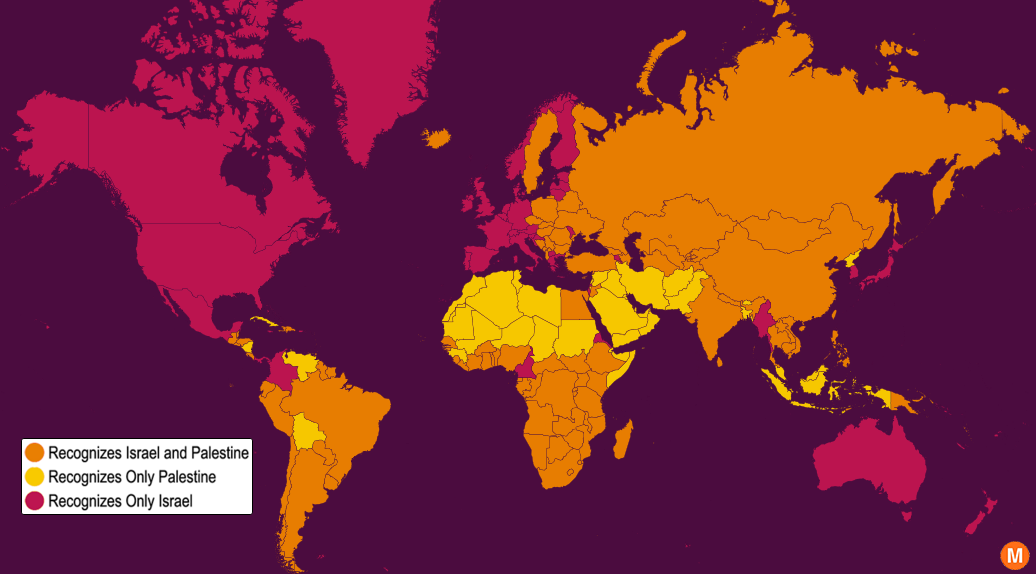 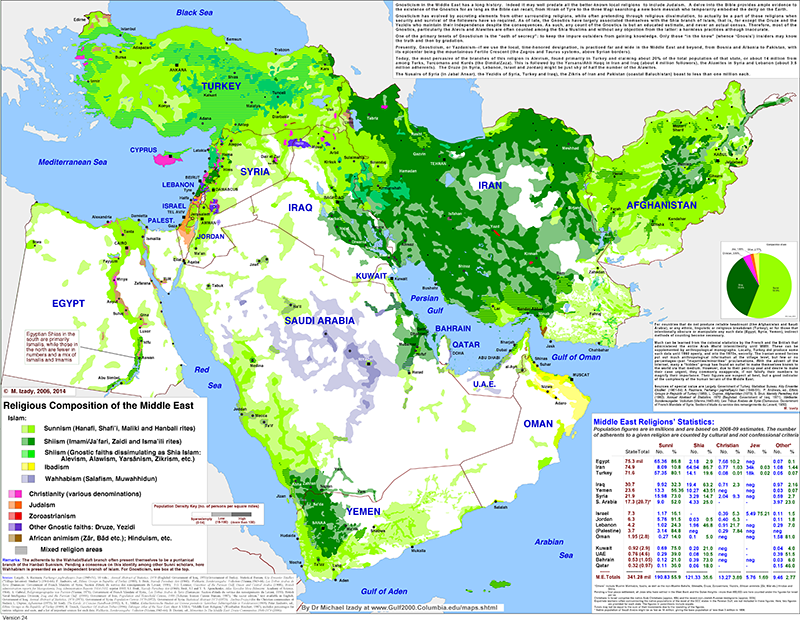 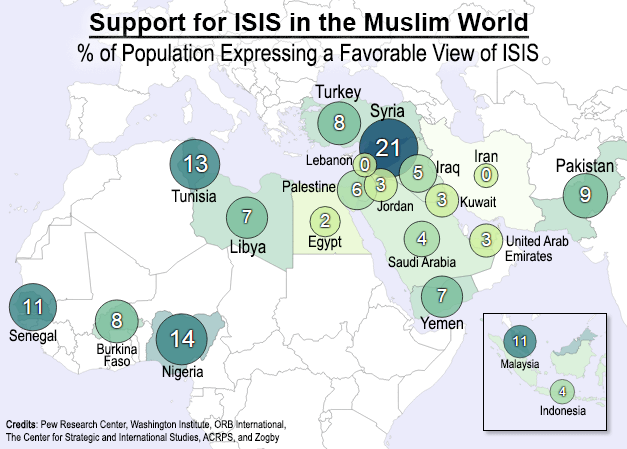 The Sykes-Picot Agreement 1916
Much of the Middle East’s current geopolitical order can be traced back to a crude map drawn by two men as part of a secret agreement in 1916. 
Sir Mark Sykes (English) and François Georges-Picot (French) carved up the former Ottoman Empire into zones of influence for their respective countries. 
These zones later formed the basis for many of the national borders, and ethnic / sectarian tensions, that persist in the Middle East today.
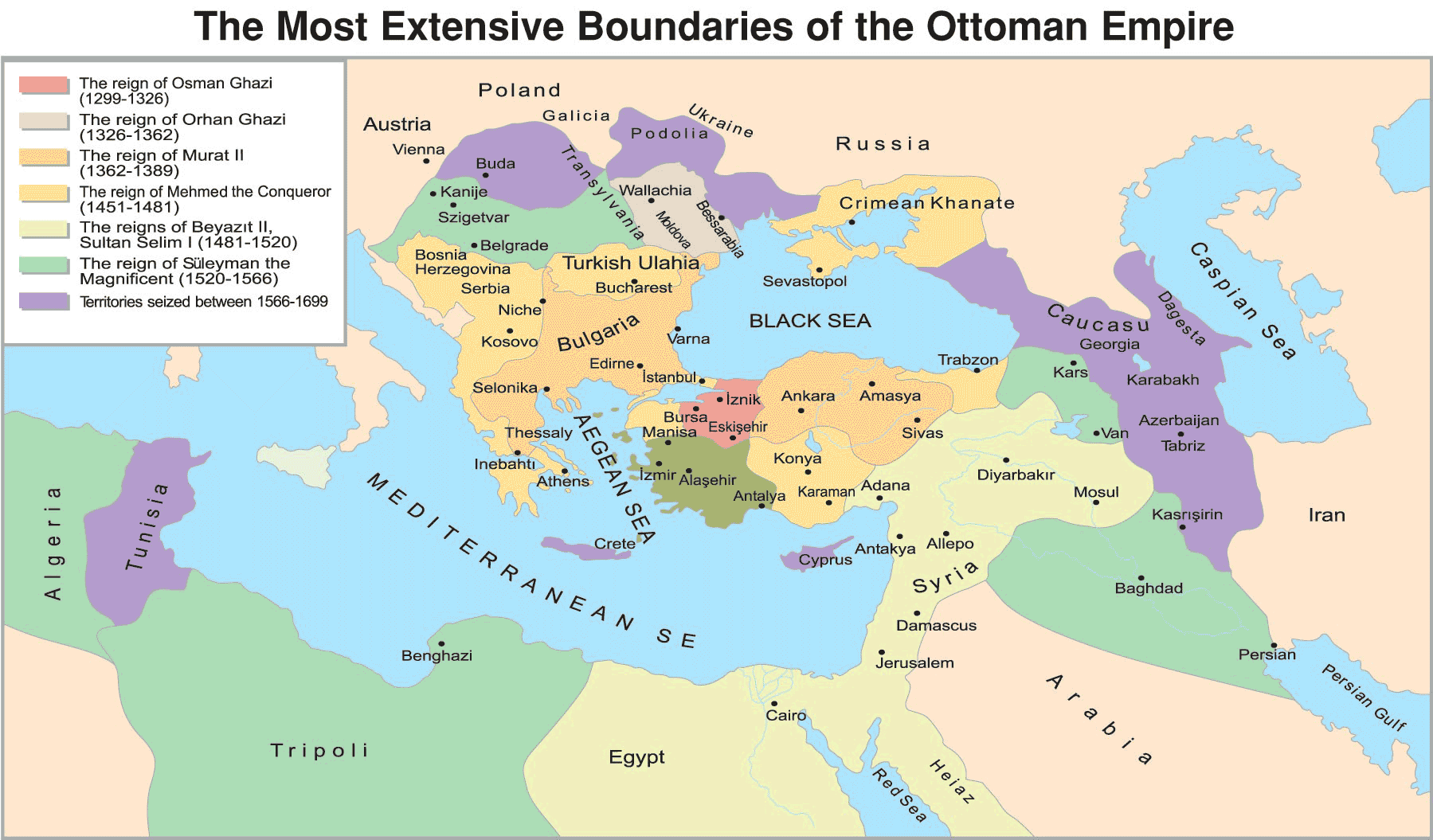 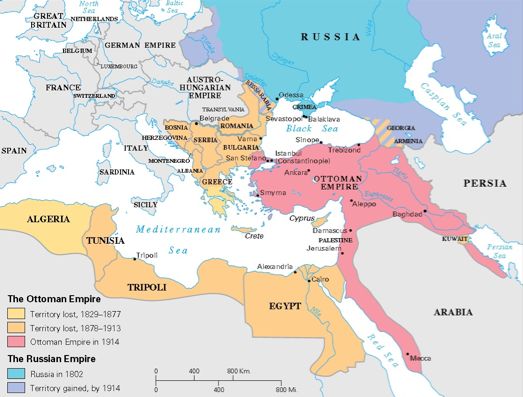 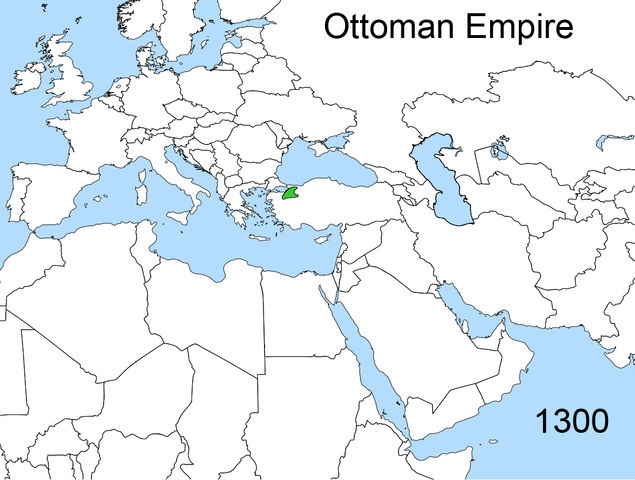 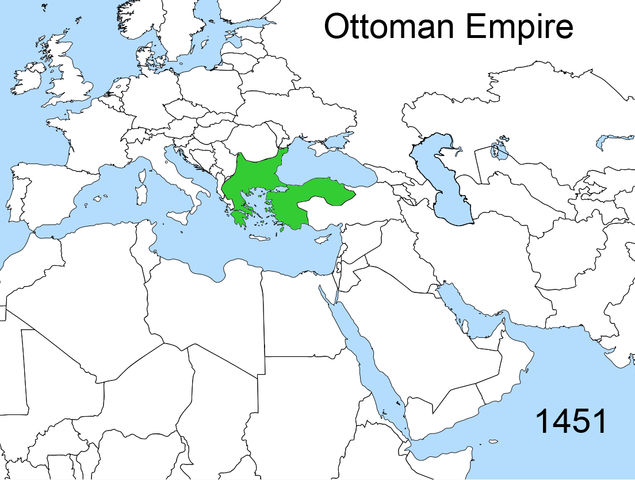 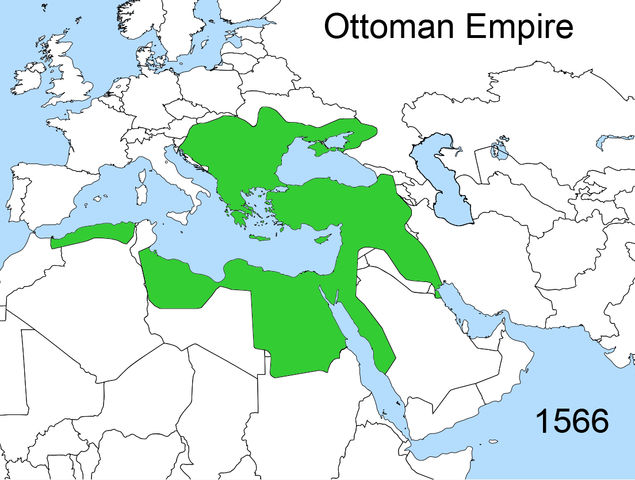 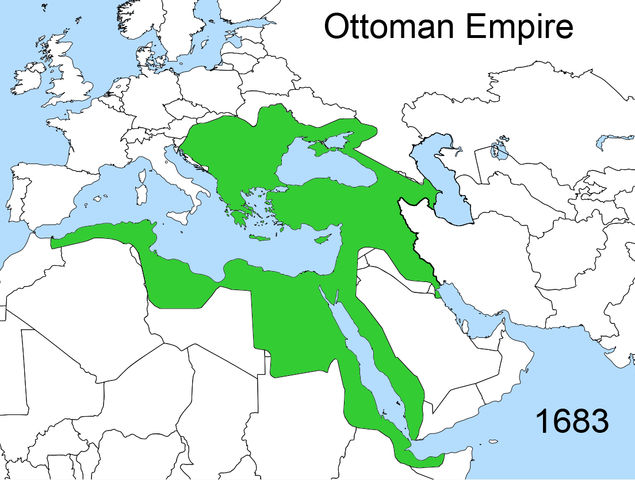 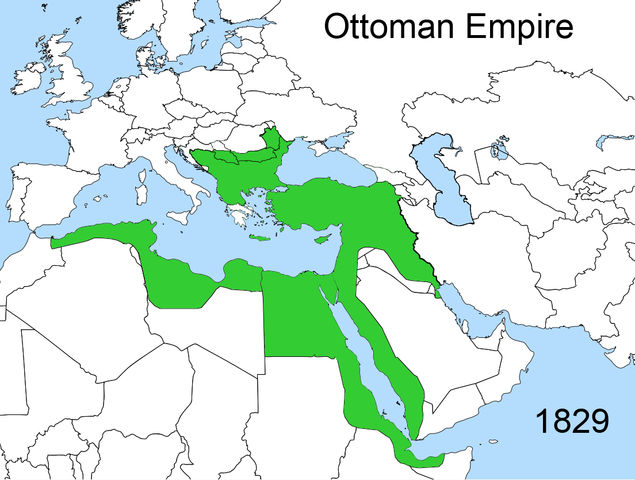 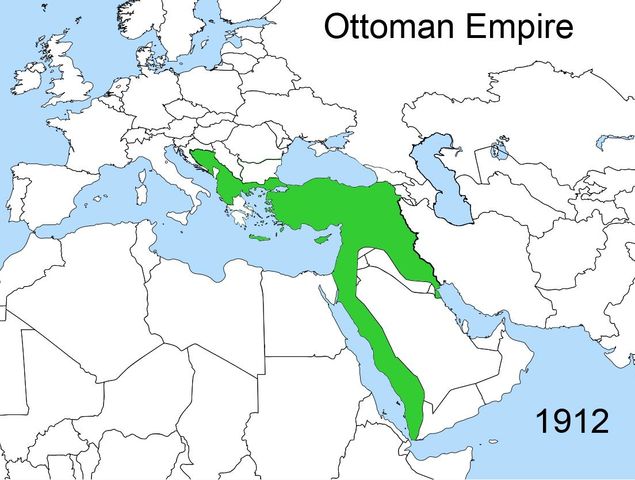 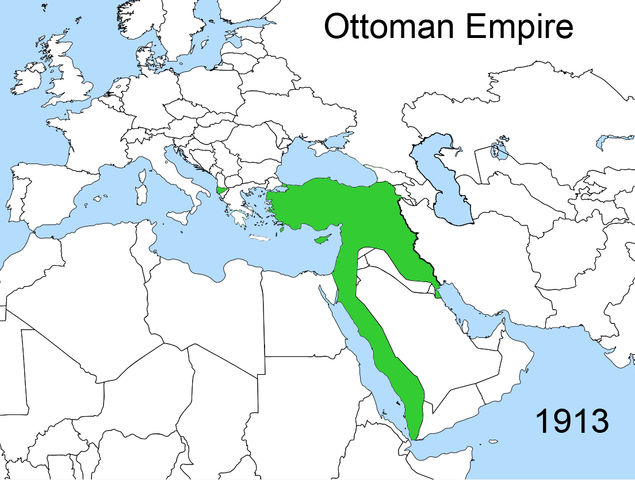 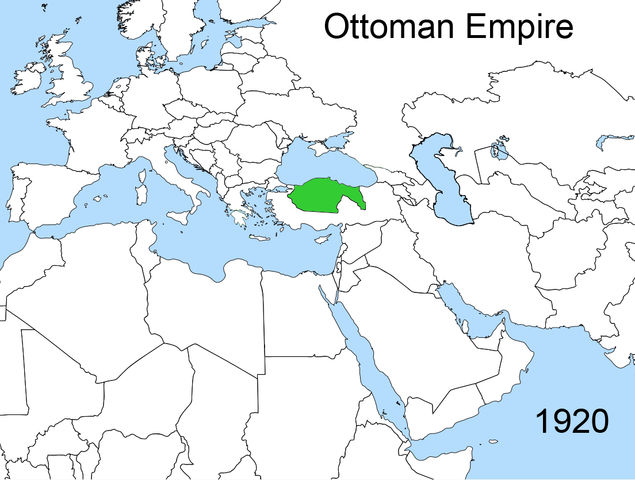 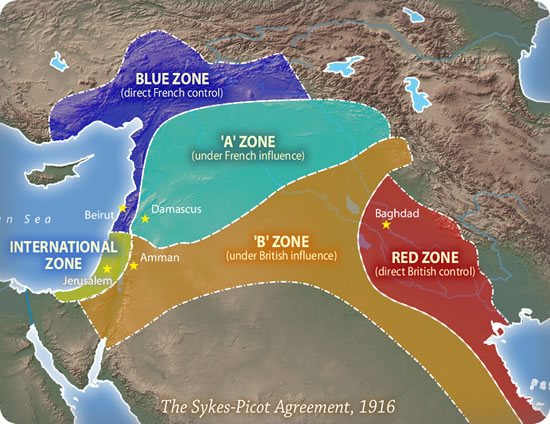 Balfour Declaration
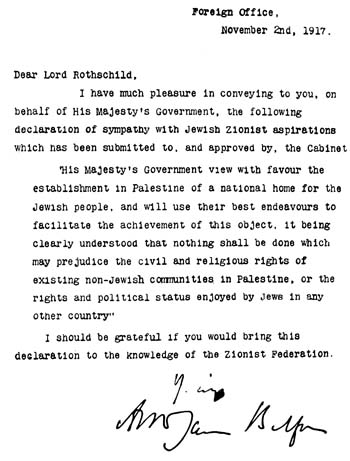 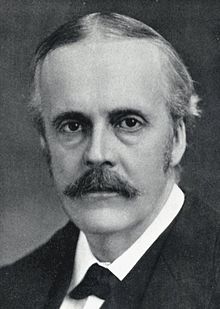 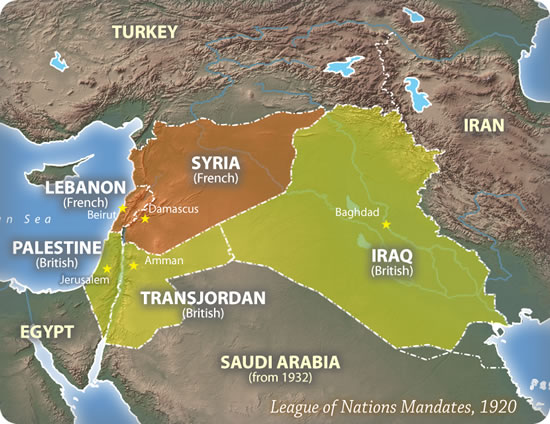 The 1936–1939 Arab revolt in Palestine was a nationalist uprising by Palestinian Arabs in Mandatory Palestine against the British administration of the Palestine Mandate, demanding Arab independence and the end of Jewish immigration as the League of Nations had authorized in 1922.
World War II
DECOLONIZATION
Creation of Israel
Jews had long hoped to establish an independent state in Palestine based on the covenant between Yahweh and Abraham (Genesis 17:7-8)
Arabs rejected this desire with equal passion
After the European anti-Semitism of the 1930s and the Holocaust of World War II, Jews increasingly began migrating to Palestine
Almost 400,000 Jewish refugees fled to Palestine/Israel
Creation of Israel
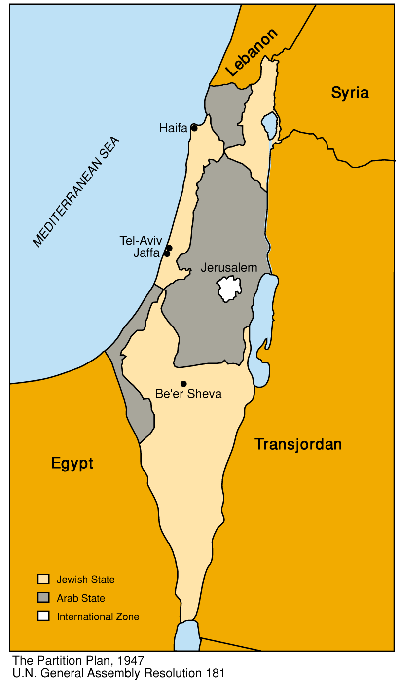 Following World War I and the dismantling of the Ottoman Empire, the League of Nations’ mandate gave Great Britain control of Palestine
After World War II, the British concluded they could no longer control the escalating violence between Arabs and Jews and turned the problem over to the United Nations
In November 1947, the UN voted to partition Palestine
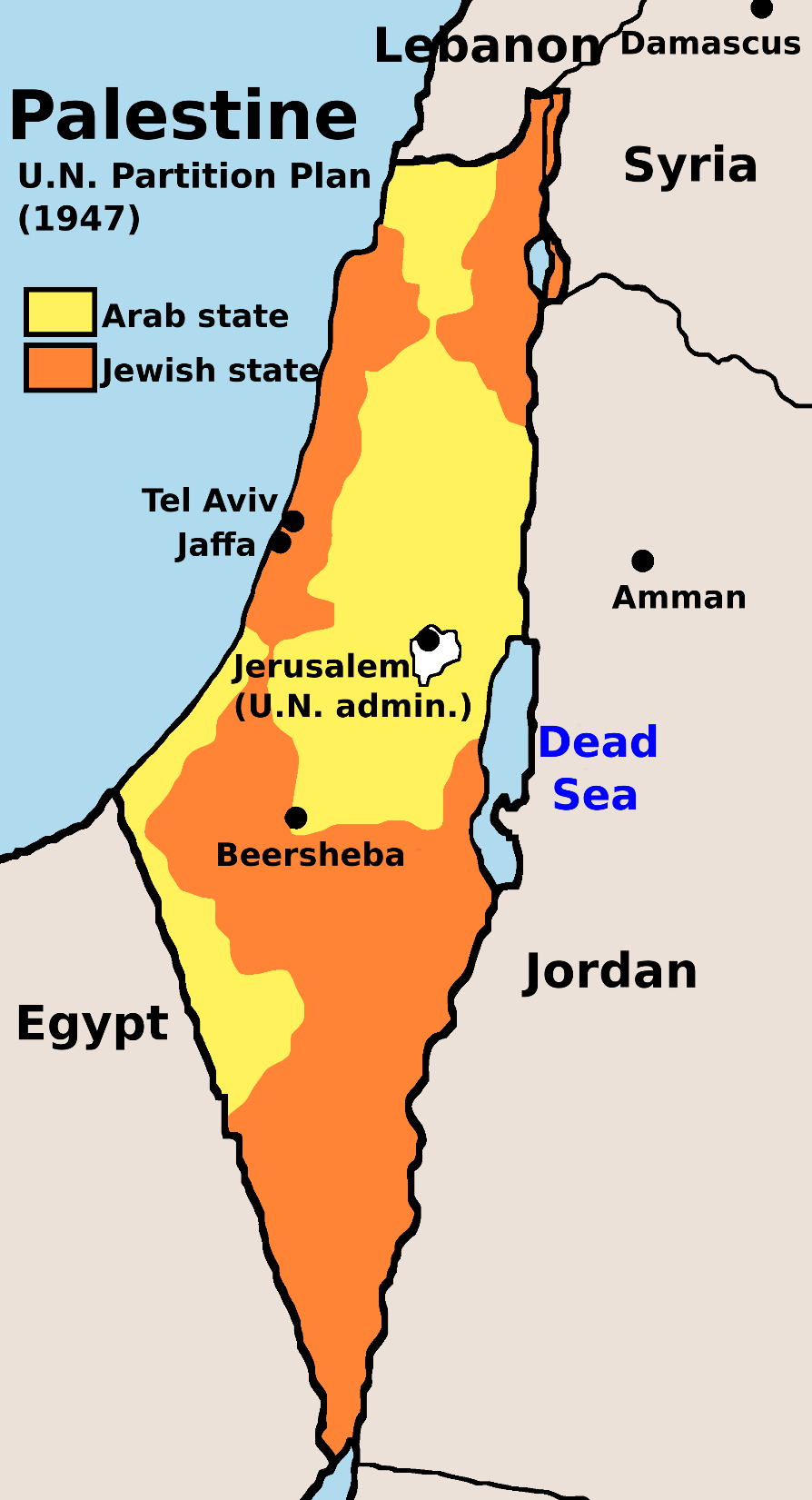 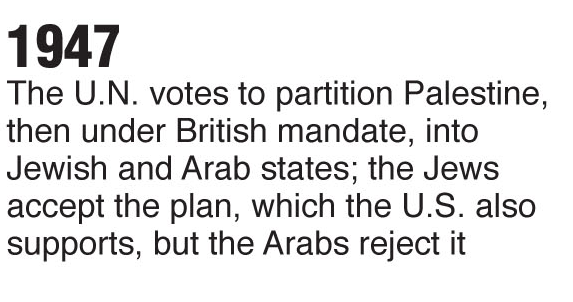 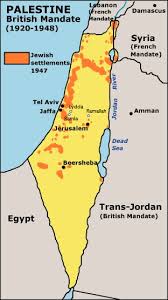 Creation of Israel
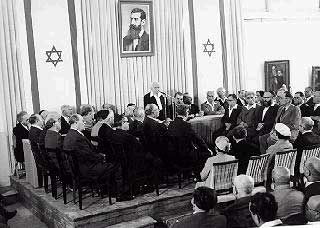 British forces withdrew and on May 14, 1948 the Jews proclaimed the establishment of the state of Israel
The next day the Arabs attacked
David Ben-Guiron, first prime minister of Israel, declares Israel’s independence
Civil War breaks out in Israel
DECOLONIZATION
Does this sound familiar?